«Әдемі жазу - өнер» 
көркем жазу сайысы
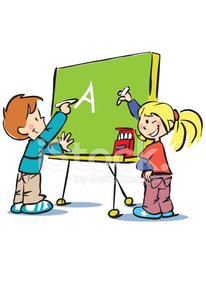 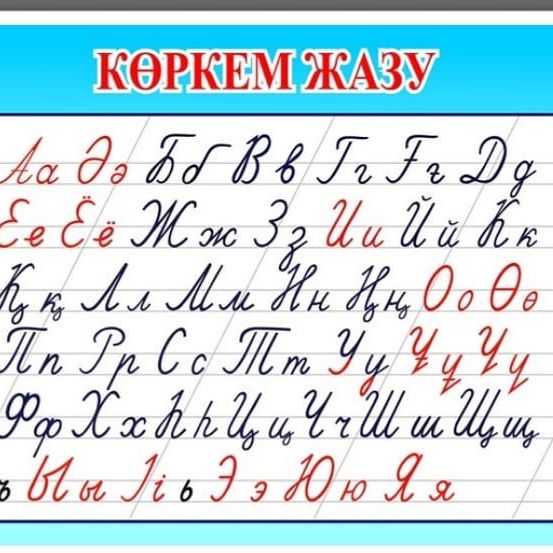 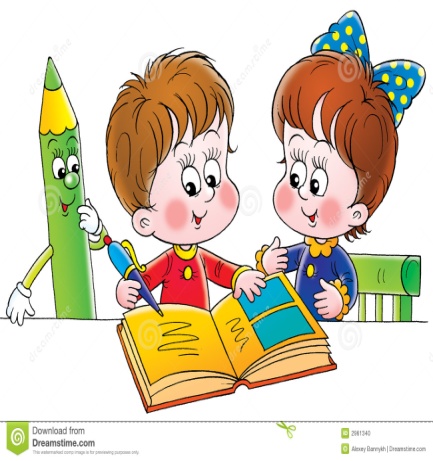 Міндеттері
Мақсаты
-Жазу нақтылыққа баулиды;
-Жазу ойды жүйелейді;
-Жазу барысында көптеген идеялар туындайды;
-Бала мінезінің тұрақтылығын, ұстам-
дылығын  қалыптастыра отырып,
бастаған ісін аяқтай білу, өзіндік шығармашылығын дамытады.
*Оқушыларды сауатты, мәнерлі, 
көркем жазуға машықтандыру.  
 
 *Өнерге құштарлық-тарын , эстетикалық талғамдарын, ұқыпты-лыққа, еңбексүйгіштікке 
баулиды.
1-кезең: Суретті аяқта және боя

2-кезең: Сурет бойынша шағын әңгіме құрастыр
        
3-кезең: Мәтінді көшіріп жаз
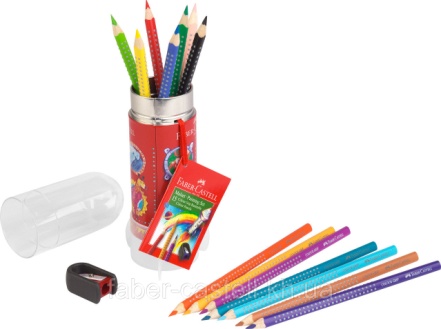 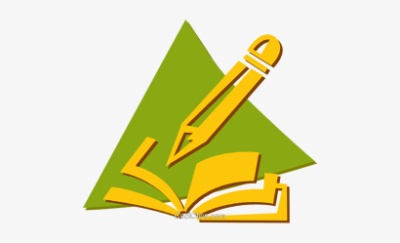 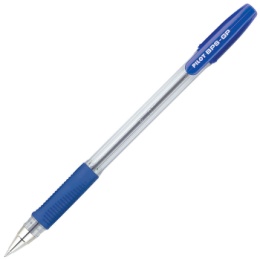 Суретті аяқта және боя
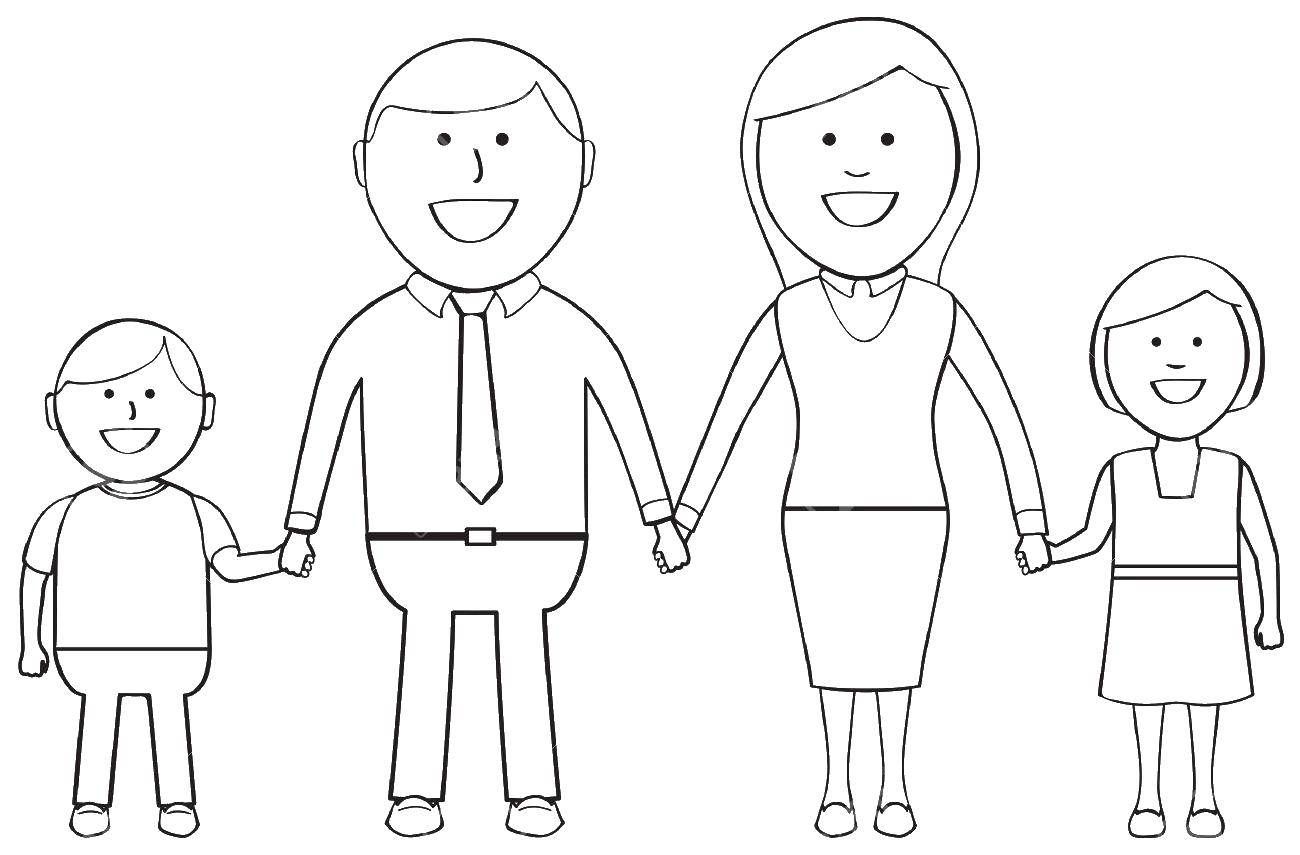 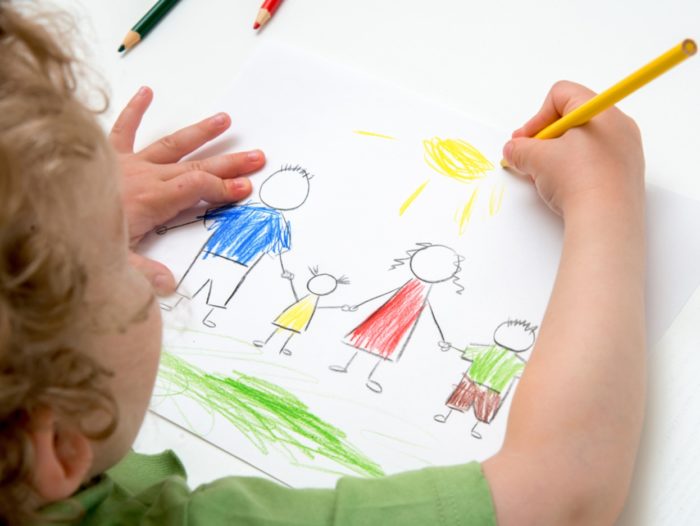 Суретке қарап шағын  әңгіме құрастыр. 
                        Тақырыбы: “ Менің отбасым”.
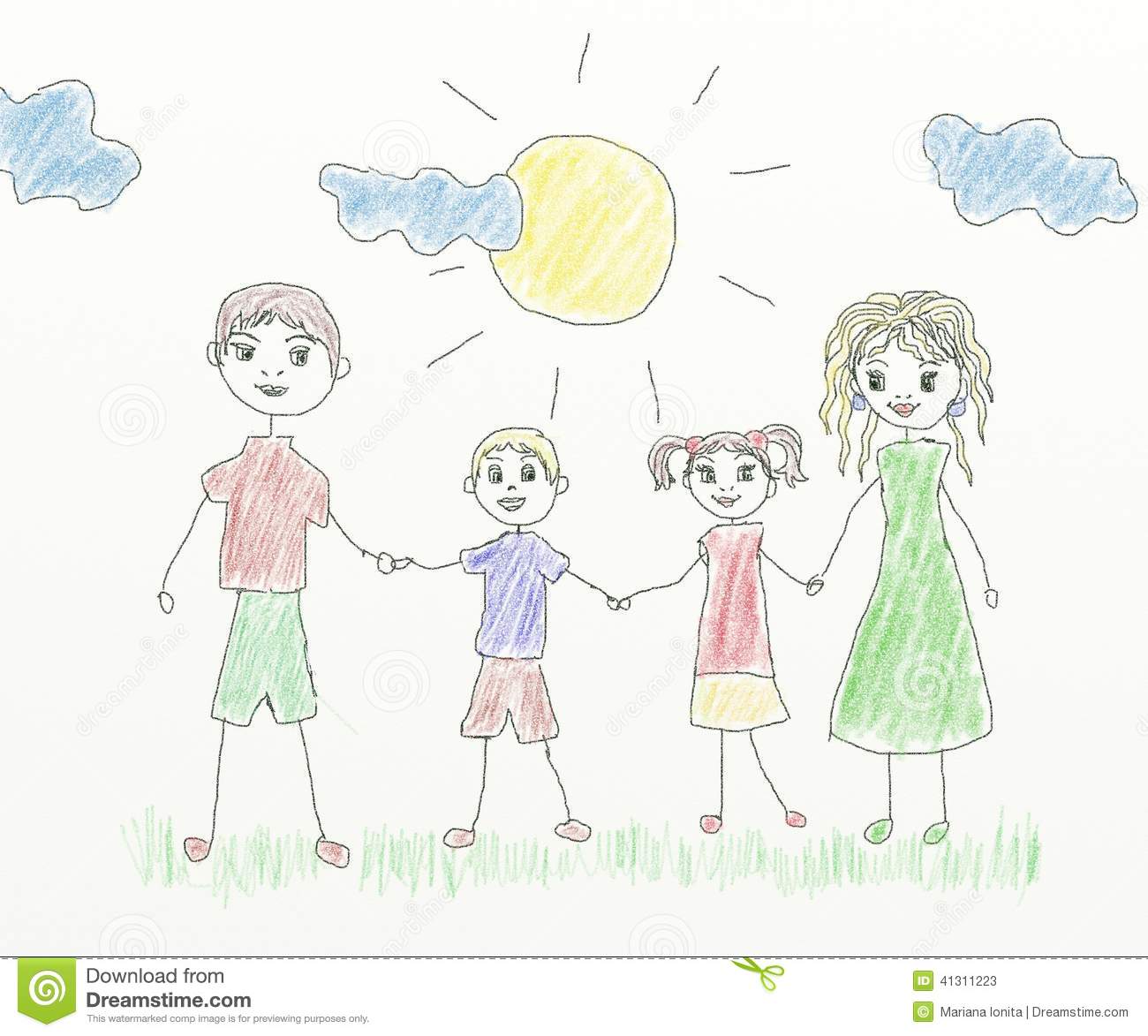 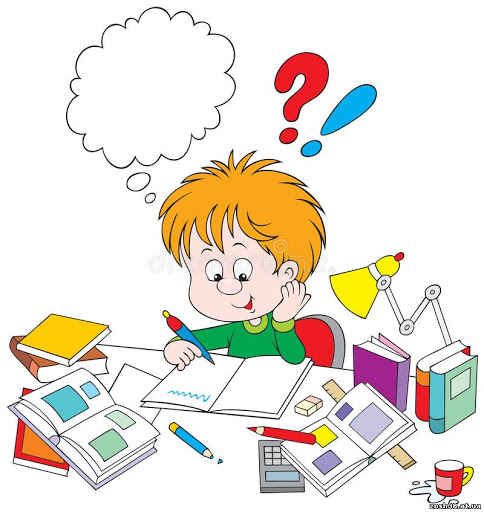 Мәтінді көшіріп жаз

Домбыра
	Домбыра – қазақ халқының арасына өте ерте және кең тараған музыкалық аспап. Домбыра әр түрлі үлгіде тұтас ағаштан ойылып немесе құрап жасалады.
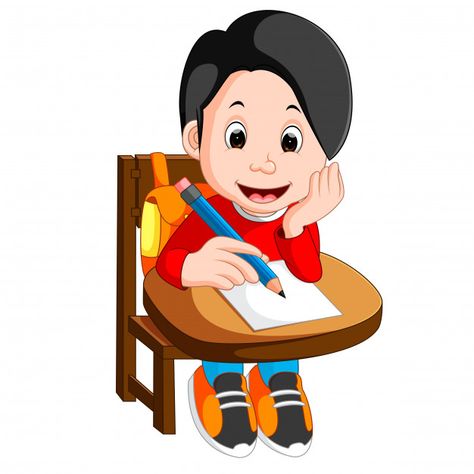